Barefoot Resorts - Love
Hole By Hole
August 2011
Barefoot Resorts - Love #1
Barefoot Resorts - Love #2
Barefoot Resorts - Love #2
Barefoot Resorts - Love #3
Barefoot Resorts - Love #3
Barefoot Resorts - Love #4
Barefoot Resorts - Love #4
Barefoot Resorts - Love #5
Barefoot Resorts - Love #5
Barefoot Resorts - Love #6
Barefoot Resorts - Love #6
Barefoot Resorts - Love #7
Barefoot Resorts - Love #7
Barefoot Resorts - Love #7
Barefoot Resorts - Love #8
Barefoot Resorts - Love #7
Barefoot Resorts - Love #9
Barefoot Resorts - Love #7
Barefoot Resorts - Love #10
Barefoot Resorts - Love #7
Barefoot Resorts - Love #11
Barefoot Resorts - Love #7
Barefoot Resorts - Love #12
Barefoot Resorts - Love #7
Barefoot Resorts - Love #13
Barefoot Resorts - Love #7
Barefoot Resorts - Love #14
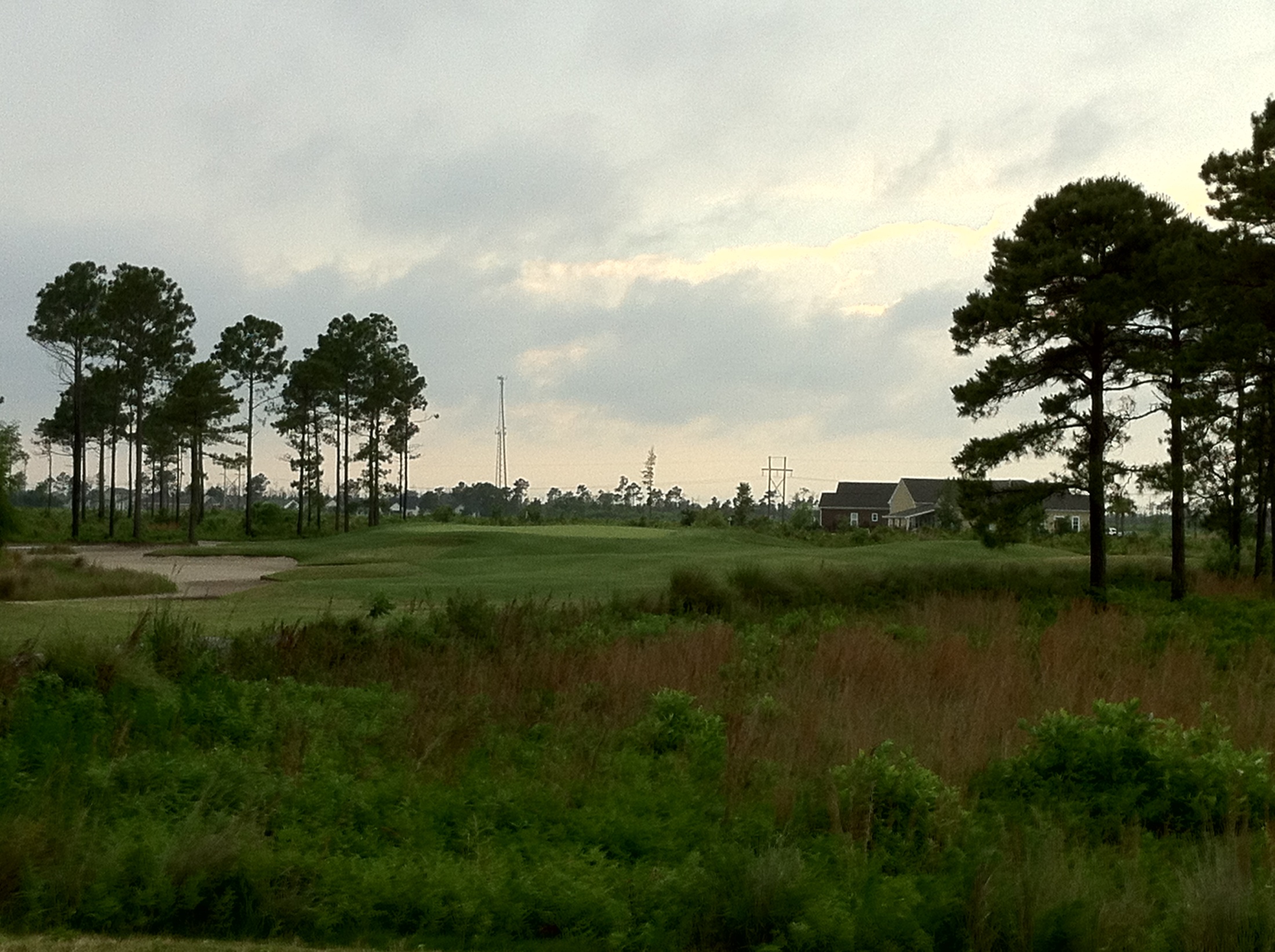 Barefoot Resorts - Love #15
Barefoot Resorts - Love #15
MISSING THIS PICTURE
Barefoot Resorts - Love #7
Barefoot Resorts - Love #16
Barefoot Resorts - Love #7
Barefoot Resorts - Love #17
Barefoot Resorts - Love #7
Barefoot Resorts - Love #18